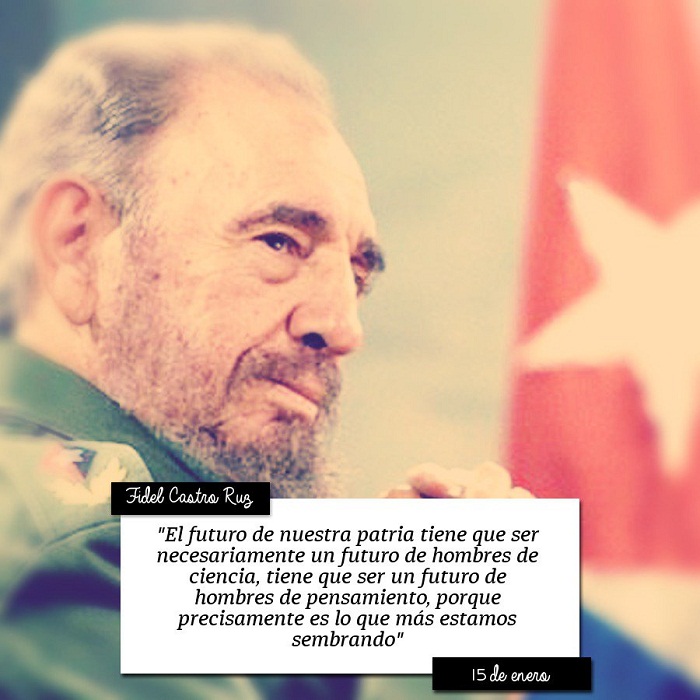 UNIVERSIDAD DE CIENCIAS MÉDICAS DE LA HABANA
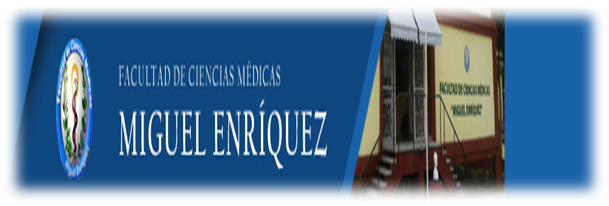 Facultad de Ciencias Médicas Dr Miguel Enríquez
Competencias investigativas en Medicina Intensiva y Emergencias
Dra. Iliovanys Betancourt Plaza
Especialista II grado en MIE
Profesor Auxiliar
La Habana, 2022
Competencia
“Conjunto de conocimientos, habilidades, actitudes y valores, combinados, coordinados e integrados en la ACCION, adquiridos a través de la EXPERIENCIA PROFESIONAL, que permite al individuo RESOLVER PROBLEMAS específicos, de forma creativa e independiente, en CONTEXTOS SINGULARES”.
Saber hacer
Saber ser
Saber por qué se hace
Salas Perea RS. Competencias en el desempeño  de los médicos en Cuba 2019.
[Speaker Notes: Implica compromisos]
Competencia
Genéricas
Específicas
Formación integral, que se expresan en el cumplimiento de principios  éticos, morales, políticos e ideológicos, motivaciones, actitudes y valores
Salas Perea RS. Competencias en el desempeño  de los médicos en Cuba 2019.
Enfoque funcional
Competencia
Genéricas
Específicas
Asistenciales
Pedagógicas
Gerenciales
Investigativas
Salas Perea RS. Competencias en el desempeño  de los médicos en Cuba 2019.
Competencias Investigativas
Conjunto de conocimientos, habilidades, comportamientos y motivaciones que se correlacionan con en el desempeño científico en función de la construcción de nuevos conocimientos en  un área determinada, expresados en trabajos de forma oral y escrita y la aplicación de éstos conocimientos a través de la práctica transformadora.
Indagativa
Argumentativa
Innovativa
González TR., Lazo M., Díaz F.  Competencias investigativas con enfoque interdisciplinario.2016
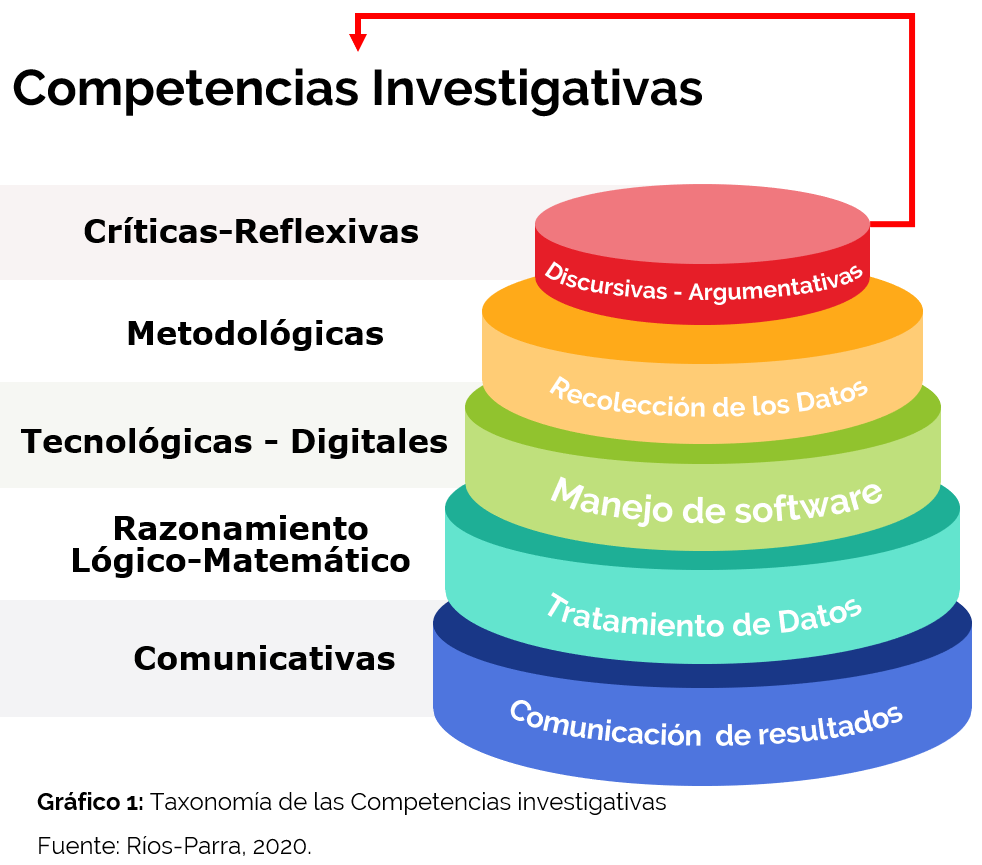 Competencias Investigativas
Competencias Investigativas
Compromiso
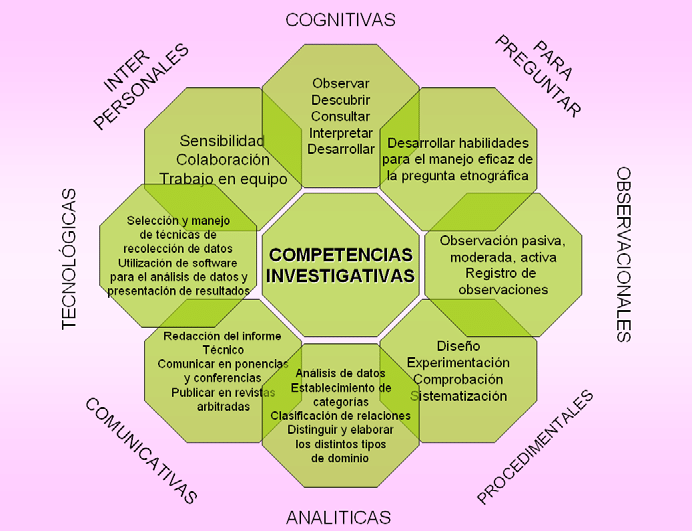 Toma de decisiones adecuada
Disposición
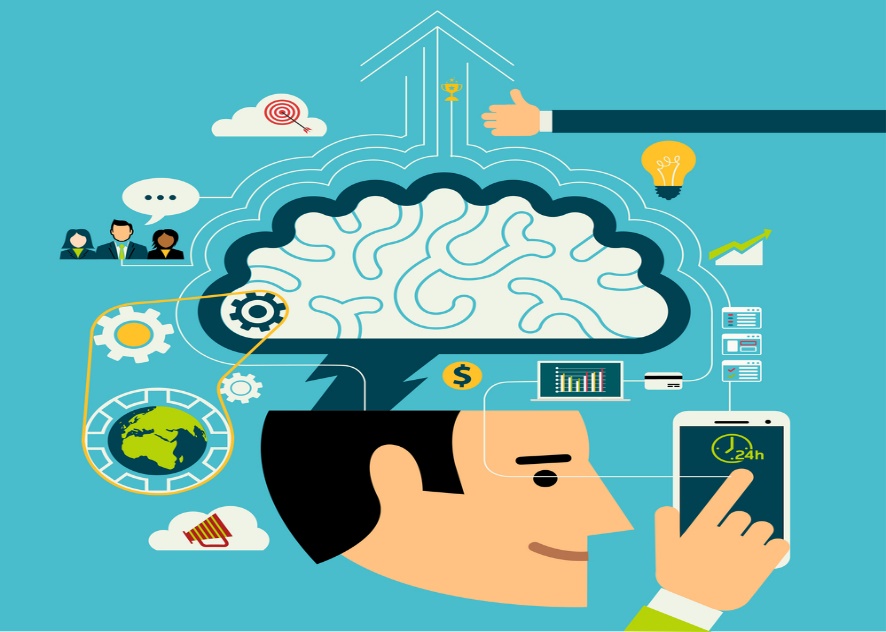 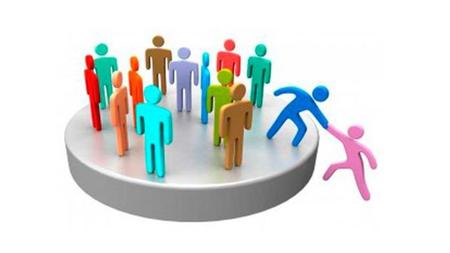 Medicina Intensiva y Emergencias
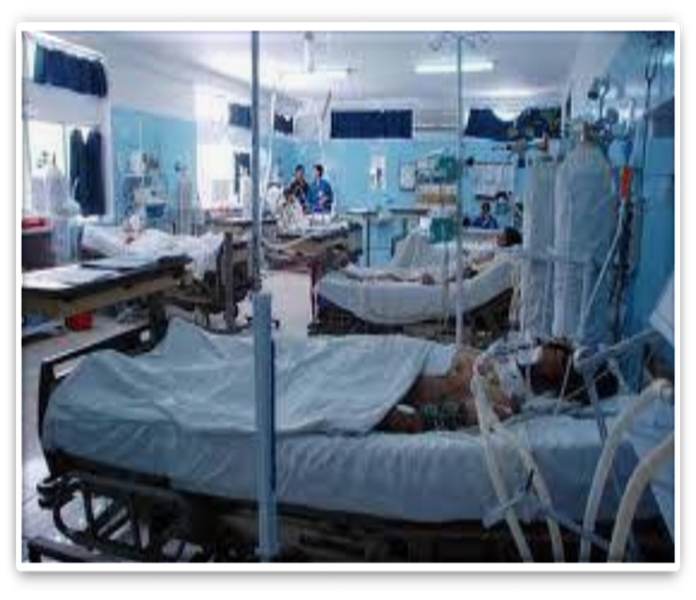 Realiza investigaciones científicas relacionadas con la especialidad
Aplica los principios metodológicos de la investigación científica en la realización de las investigaciones clínicas, en correspondencia con las líneas de investigación identificadas. 
Utiliza herramientas estadísticas, referencias bibliográficas, de conjunto con lectura en un idioma extranjero para el desarrollo de sus investigaciones, práctica asistencial y actividad docente.
Véliz Martínez PL, Jorna Calixto AR, Berra Socarrás EM. Consideraciones sobre los enfoques, definiciones y tendencias de las competencias profesionales 2017
 Agencia española de Andalucía Mapa por competencias 2019.
Medicina Intensiva y Emergencias
Socializa los resultados de la investigación en sus diferentes modalidades. 
Utiliza los resultados de las investigaciones científicas en el mejoramiento de su labor asistencial, así como para la obtención de categorías científicas e investigativas superiores. 
Organiza actividades científicas e investigativas de su especialidad. 
Participa en la ejecución de ensayos clínicos.
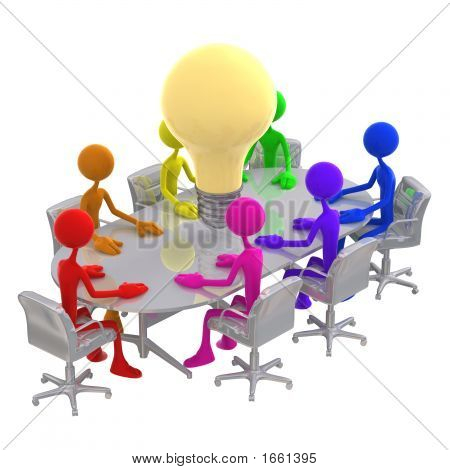 Roca J. Competencias profesionales para la atención al paciente crítico: Más allá de las especialidades.2021
Es como yo digo y así se lo aprenden
Para hacer un proyecto es solo como digo
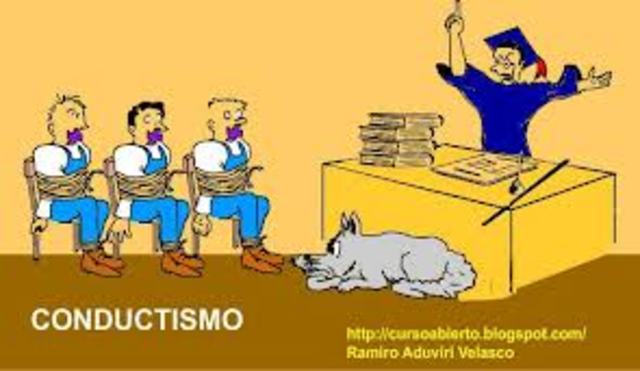 Reflexionando
Responsabilidad social y compromiso
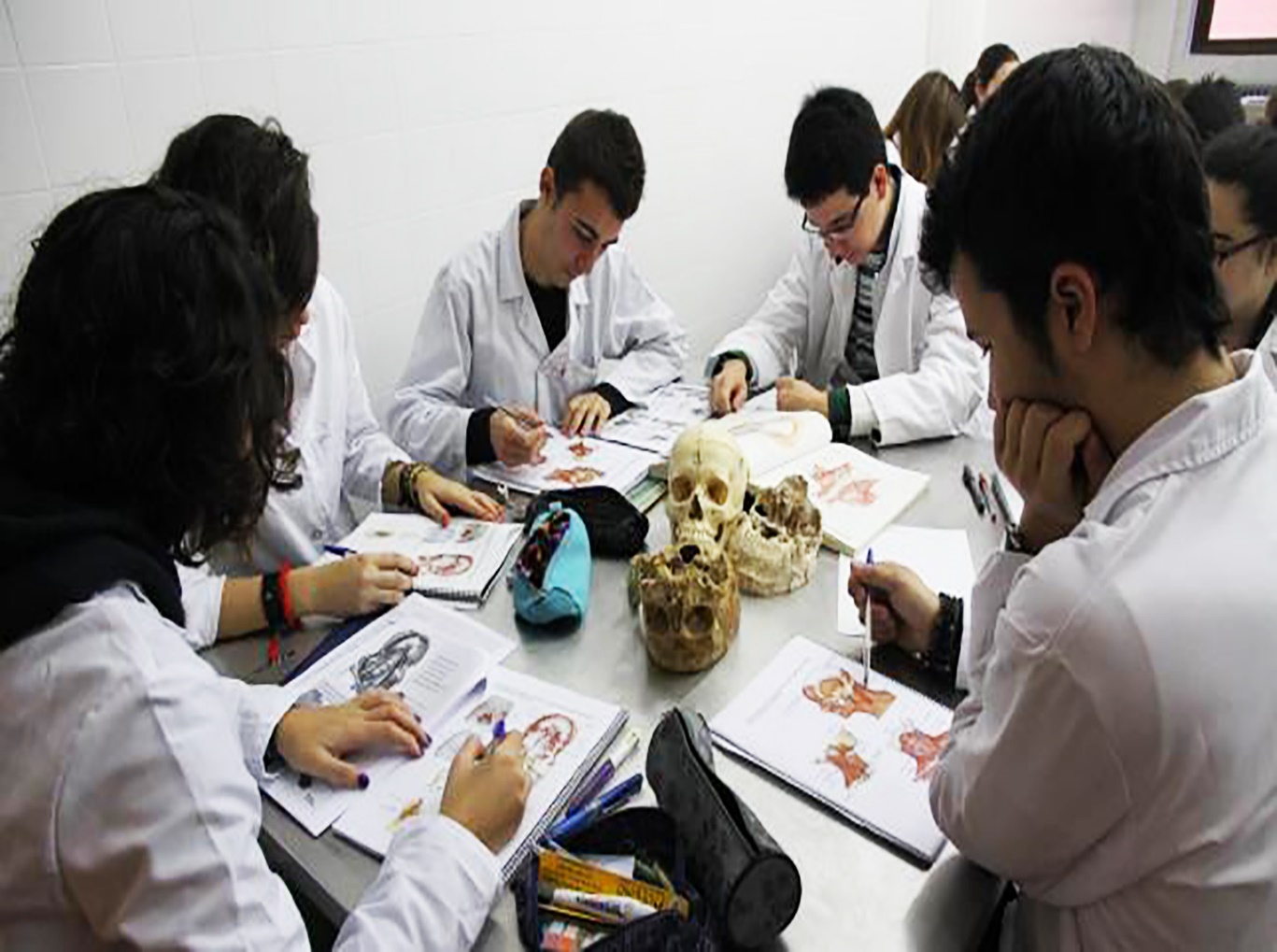 El desarrollo de competencias investigativas en Medicina Intensiva genera especialistas con mentes activas capaces de transformar su realidad, sin temores y con profunda sensibilidad humana en su desempeño
“Ni los conocimientos se atesoran privilegiadamente en la sociedad, ni es posible pensar en tener desempeños profesionales exitosos sin una constante actualización.”
Horruitiner